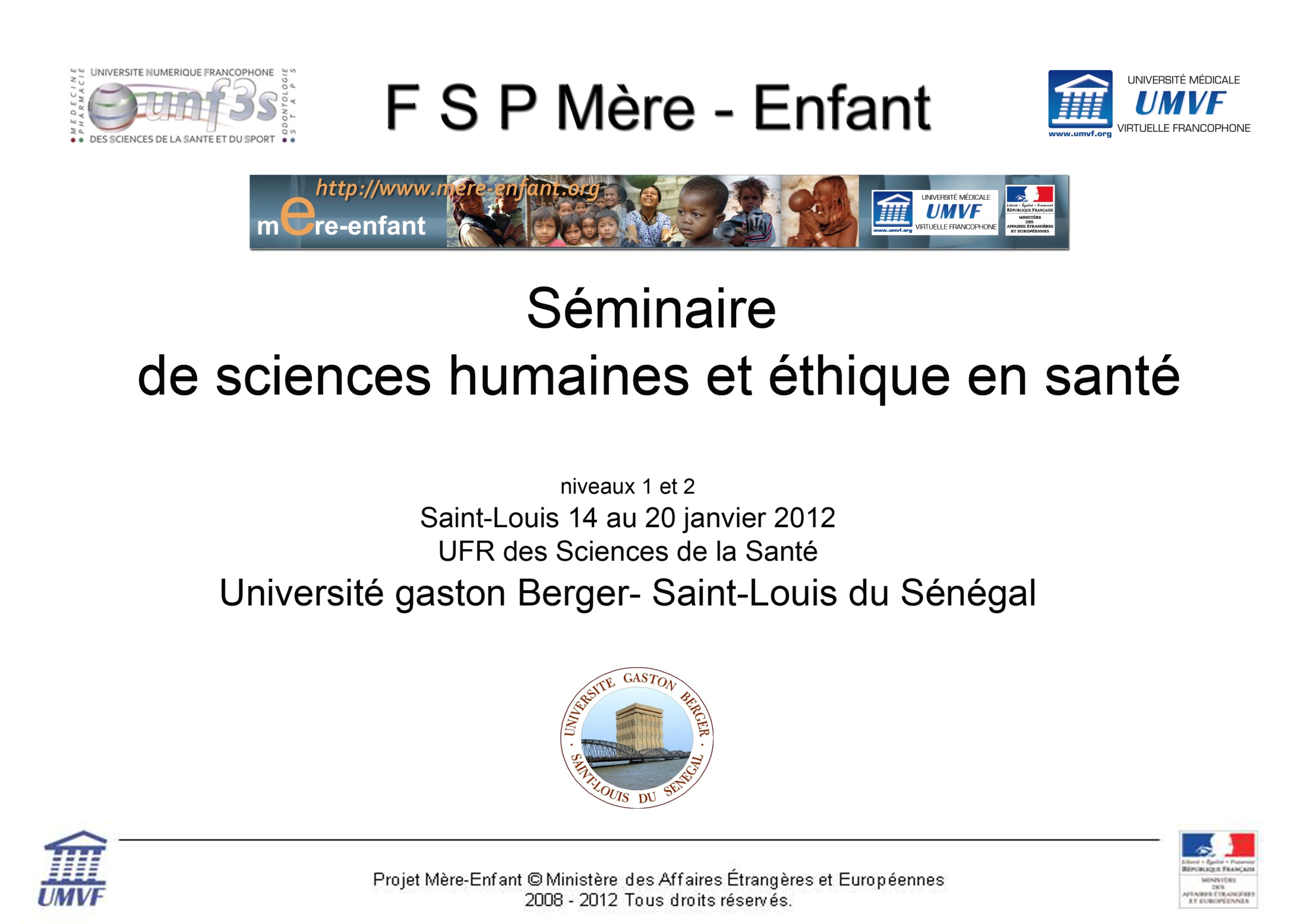 LA RELATION THERAPEUTIQUE
Dr Christine Bellas Cabane
19/01/2012
QUELQUES DEFINITIONS
RELATION: 

Notion de lien entre des idées, des faits.
Notion  de lien entre les personnes:
Relation sociale
Relation familiale
QUELQUES DEFINITIONS
THERAPEUTIQUE: 
Qui soigne ou qui vise à soigner.:  geste, actions, produits: médicaments, plantes etc
 Relation thérapeutique: Relations de soins
Relation entre le patient et le tradipraticien
Relation avec le psychologue. 
Relation entre le patient et le médecin
Vecteurs de la relation
Relations de soins: Le lien est porté par des vecteurs:
La parole.
Les gestes
Le toucher
L’examen
La prescription
L’administration des médicaments
Les acteurs de la relation
Le médecin:
L’équipe

Le patient
 L’entourage.
L’instauration de la relation
du côté du patient:
Demande du patient explicite:
-   Expression d’une souffrance
-    Demande   à être soulagé de cette souffrance:
Attentes sous jacentes:
Connaître la cause de son mal
Trouver du sens à son mal
Etre  considéré dans l’ensemble de sa personne (pas seulement un organe malade.
Connaître l’évolution de son mal.
L’instauration de la relation   du côté du médecin
La première phase: Répondre au motif de la consultation
Symptômes
Démarche diagnostique  (parfois sautée) diagnostic« de certitude »
Démarche thérapeutique
 La deuxième phase?
Recherche d’une maladie sous jacente
Prise en charge du patient de façon globale
Le dialogue ou l’expression des maux
Du côté du patient :
Expression de son mal de sa maladie particulière  (ce que ça lui fait) illness
Expression de sa maladie en fonction de sa représentations sociale et de ses conséquences sociales  Sickness 
 
Du côté du médecin:
Traduction  en terme  désordre biologique, d’organe malade    disease